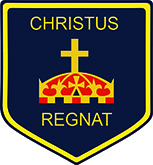 Year 2 History – Nelson Mandela and Mary Seacole 		Golden Thread: Freedom
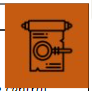 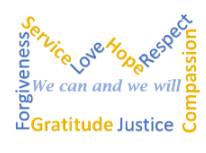 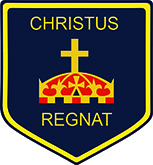 Year 2 History – Nelson Mandela and Mary Seacole 			Golden Thread: Freedom
Sky Objectives:  
2.Understand that there are reasons why people in the past acted as they did and describe significant individuals from the past.
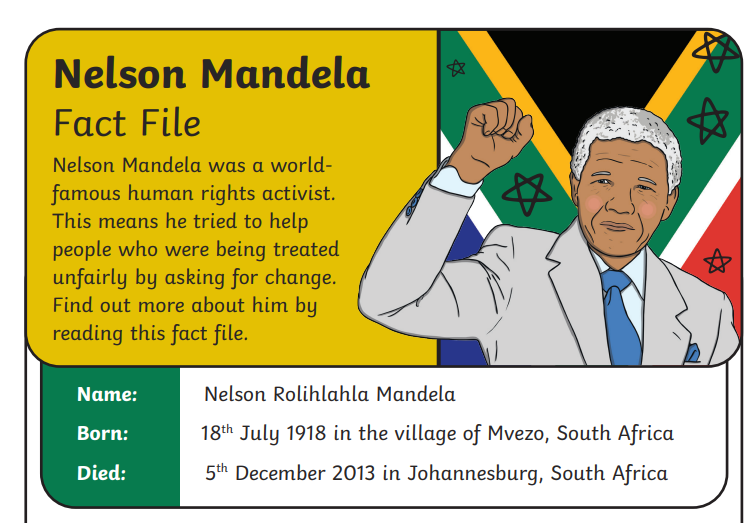 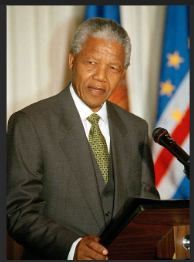 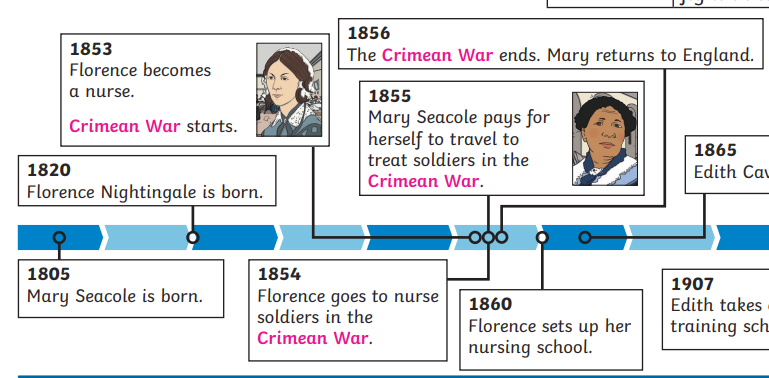 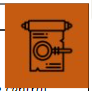 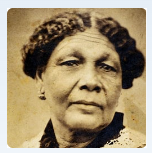 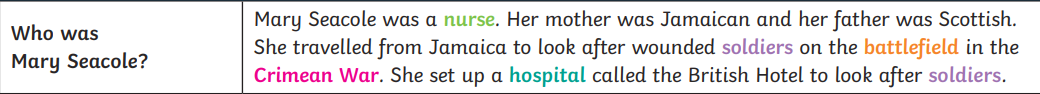